II. To fit in : trouver sa place
1) Faire coexister l’individualité et le groupe

2) L’utilisation de la couleur : costumes, décors, étalonnage

3) Le rapport image/son : entrer dans le rythme
« Stop thinking like an individual and start thinking like a team »
« Teamwork makes the dream works »
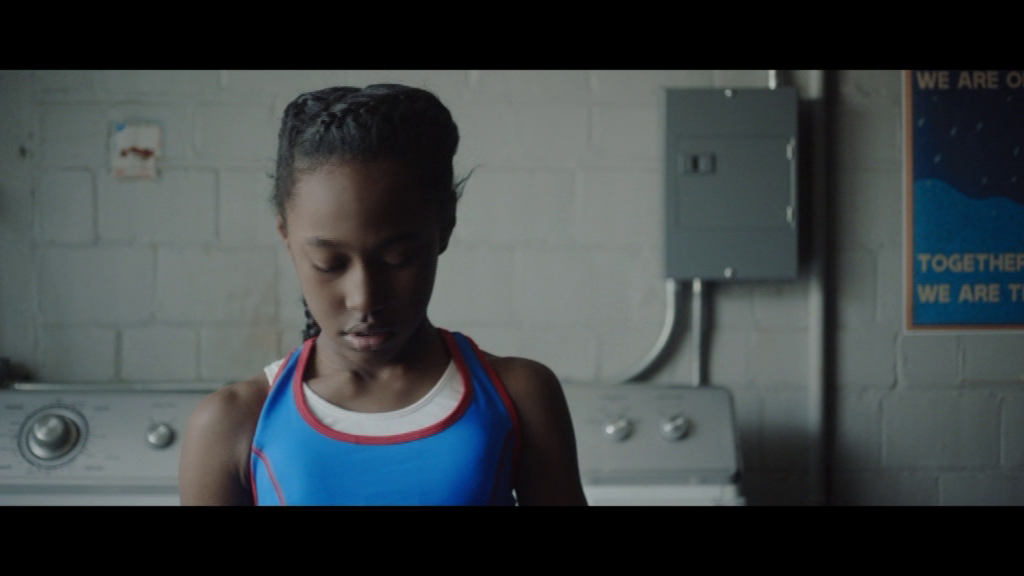 « Alone we are one drop, together we are the rain »
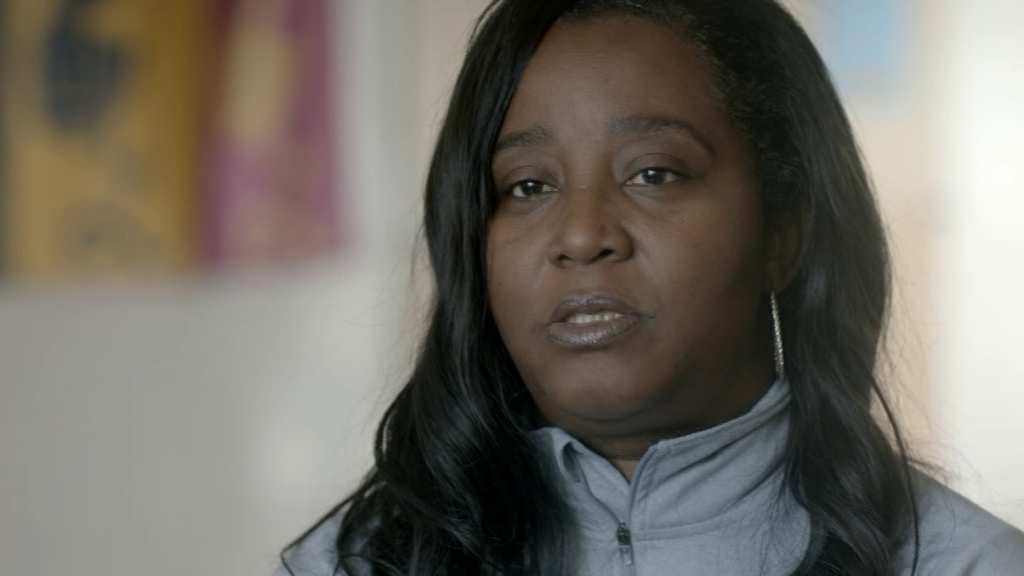 « Dans ces quartiers, il y avait principalement du hip-hop. Il fallait autre chose de plus complet. Mixer le hip-hop qui est plus de la danse, les majorettes avec le combat et le drill qui est plus « girly ». C’est un mélange. »
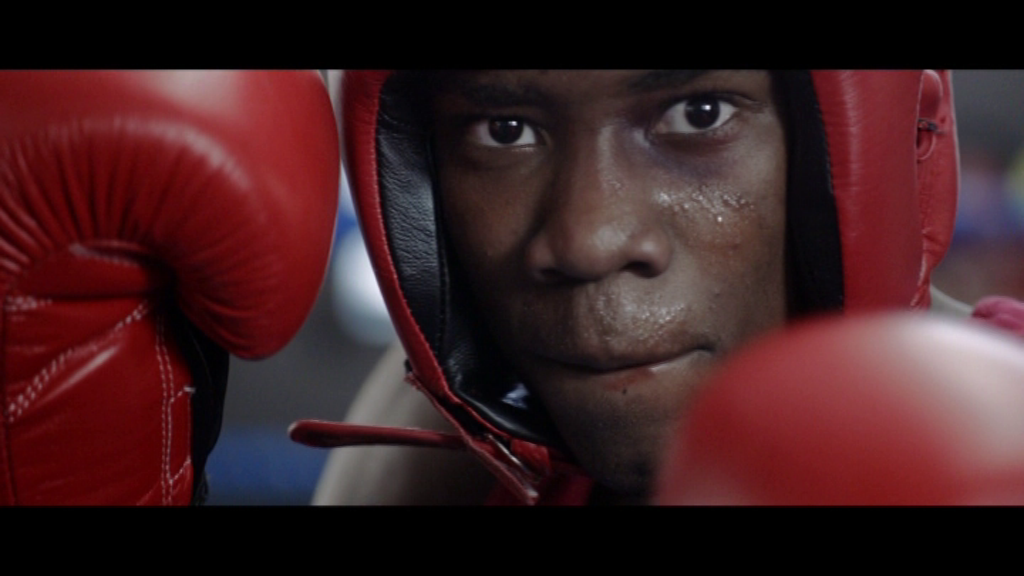 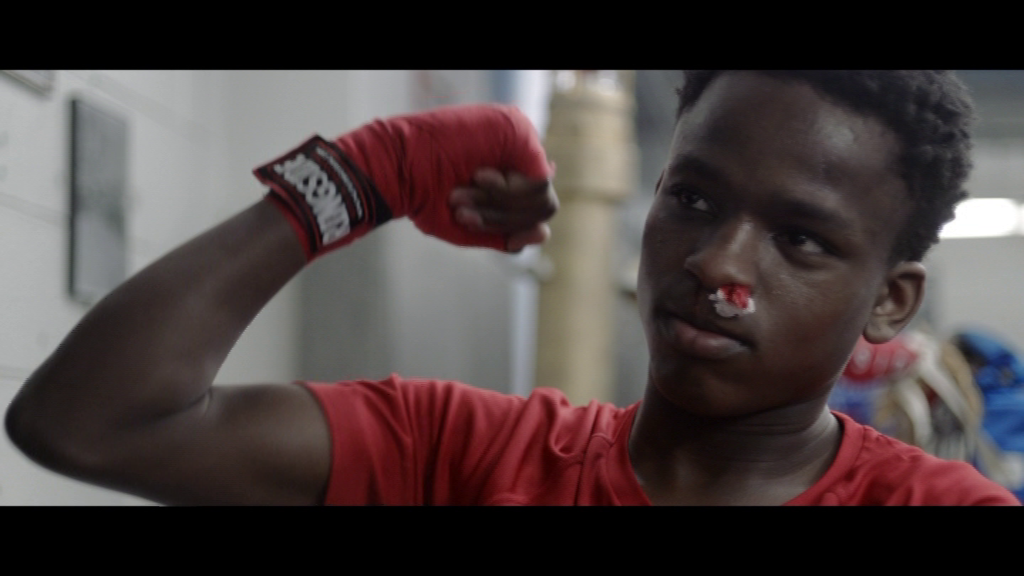 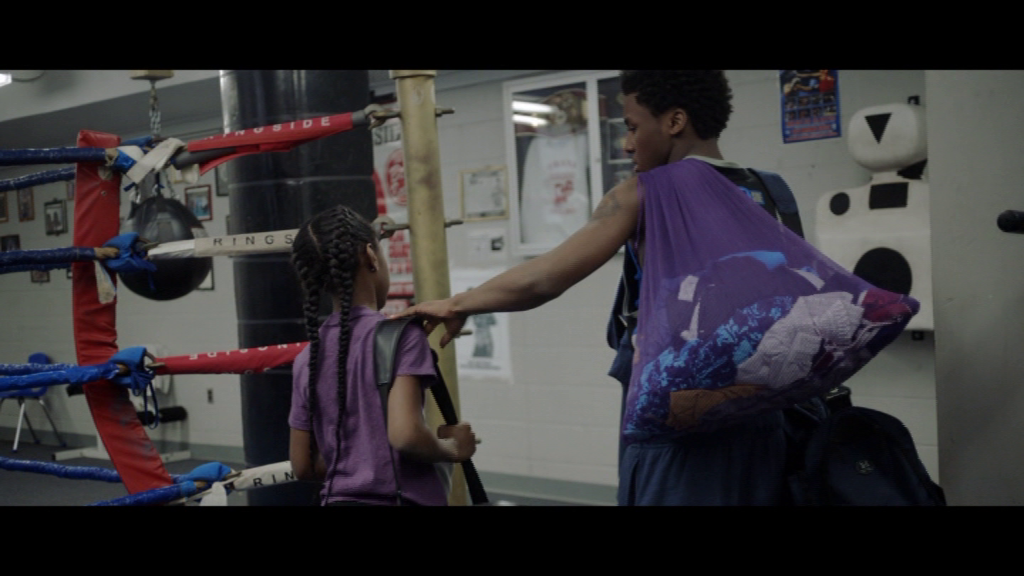 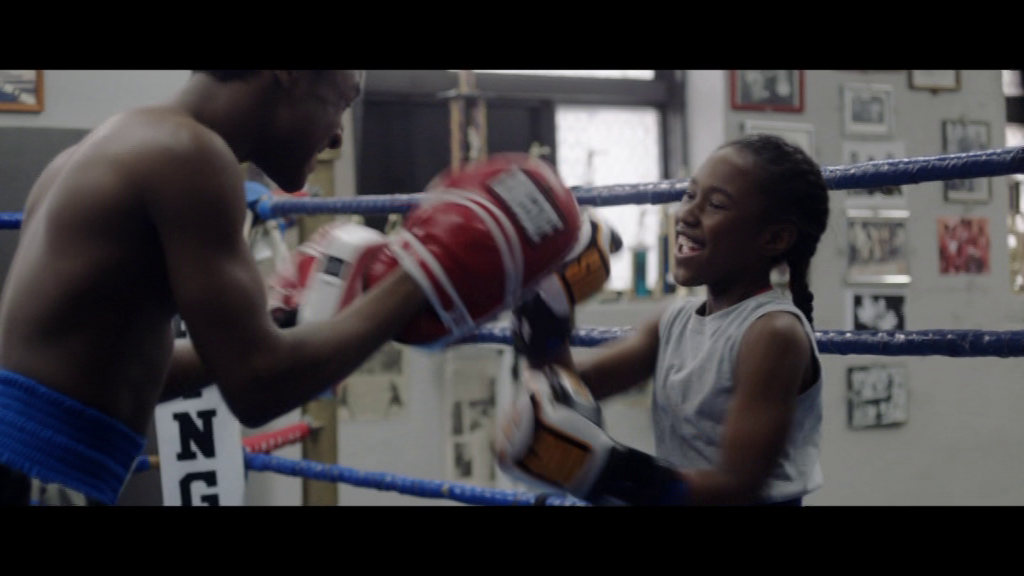 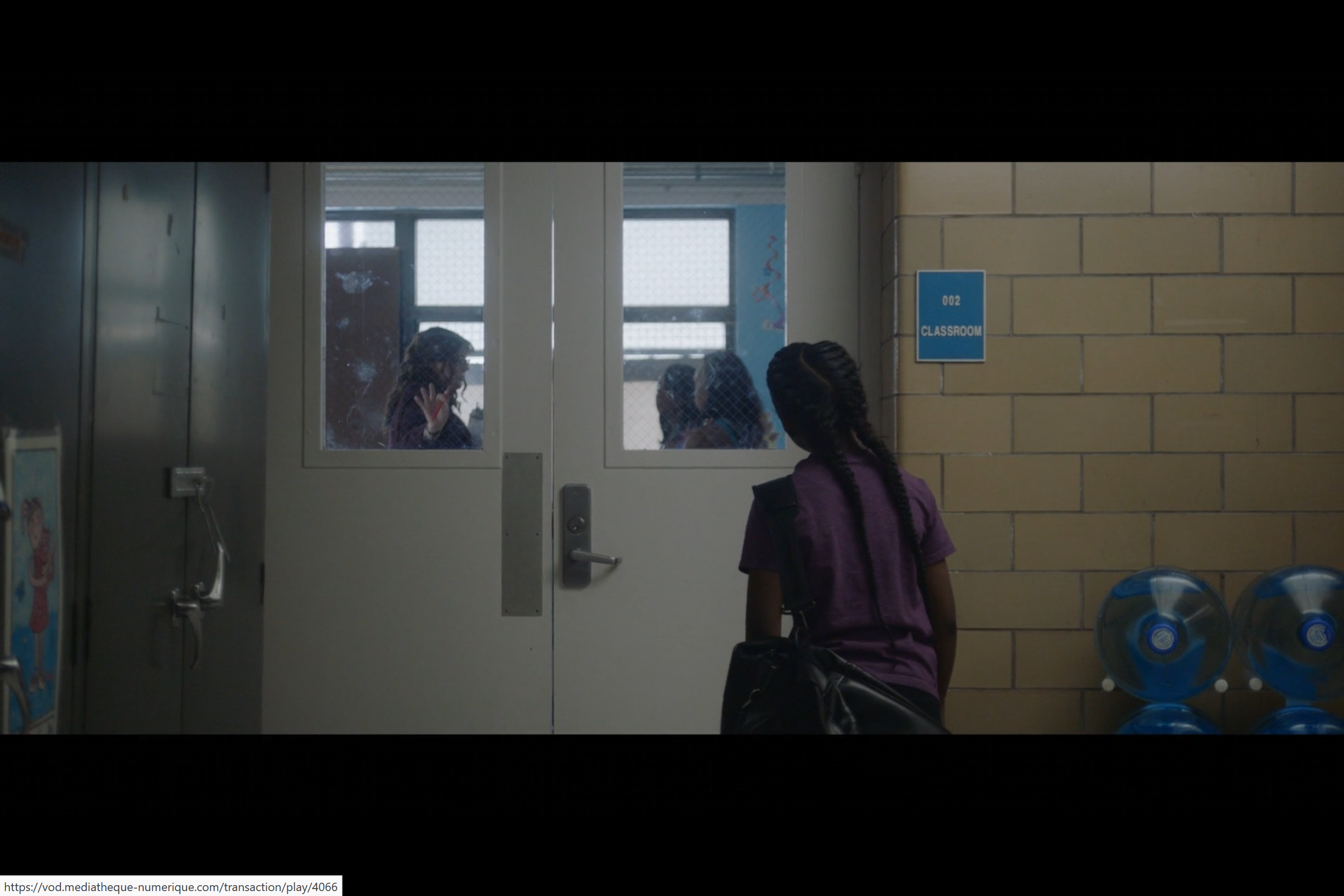 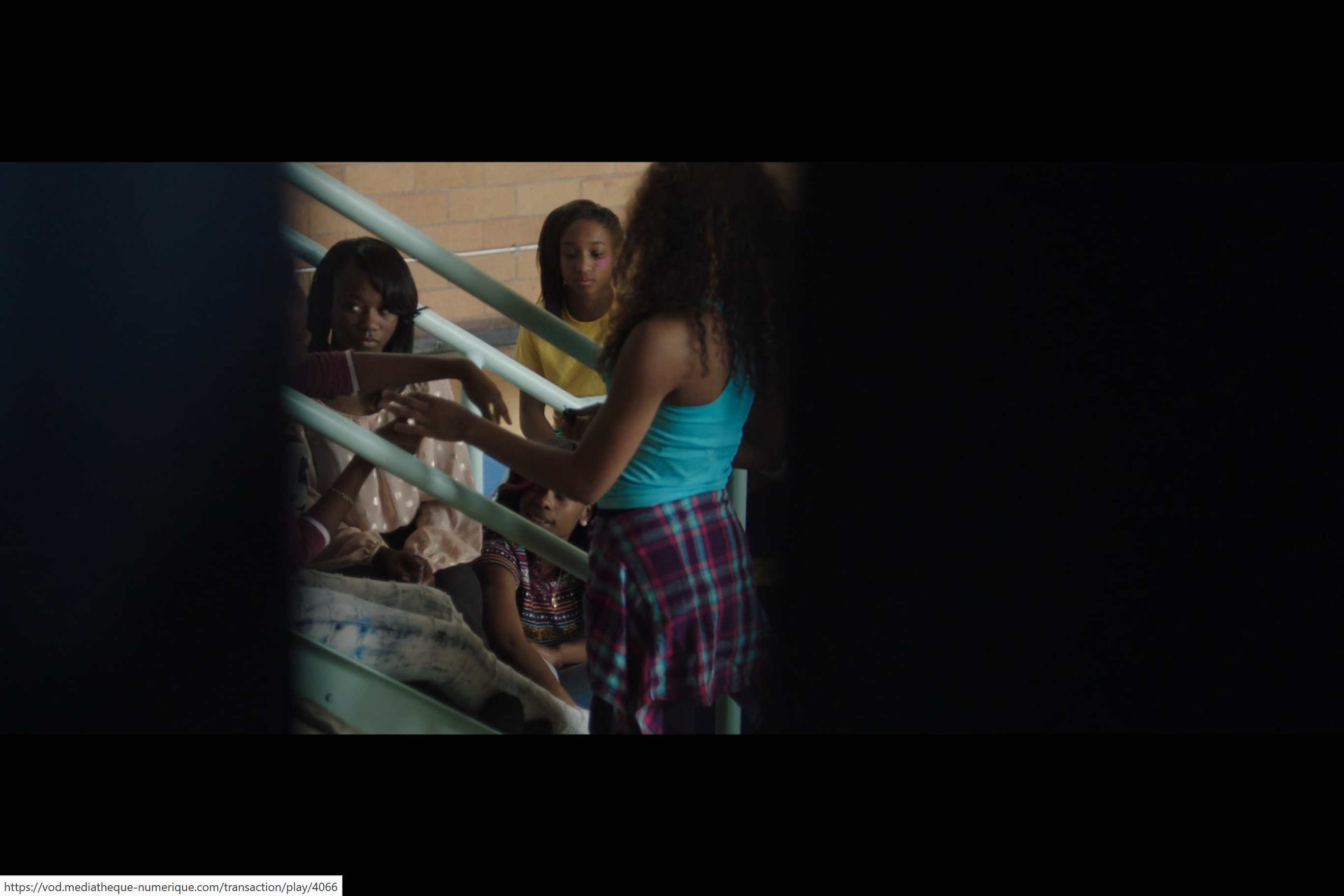 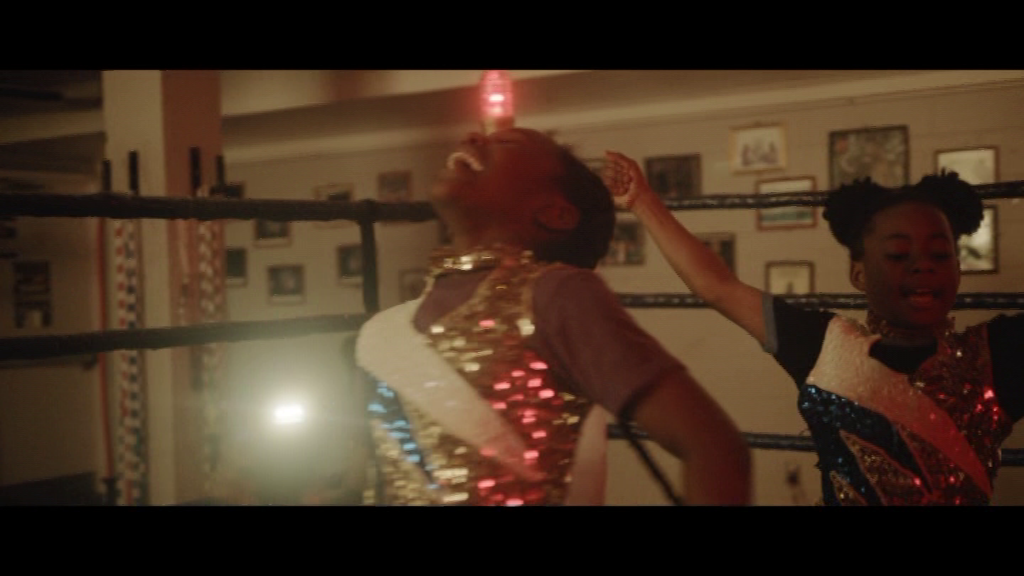 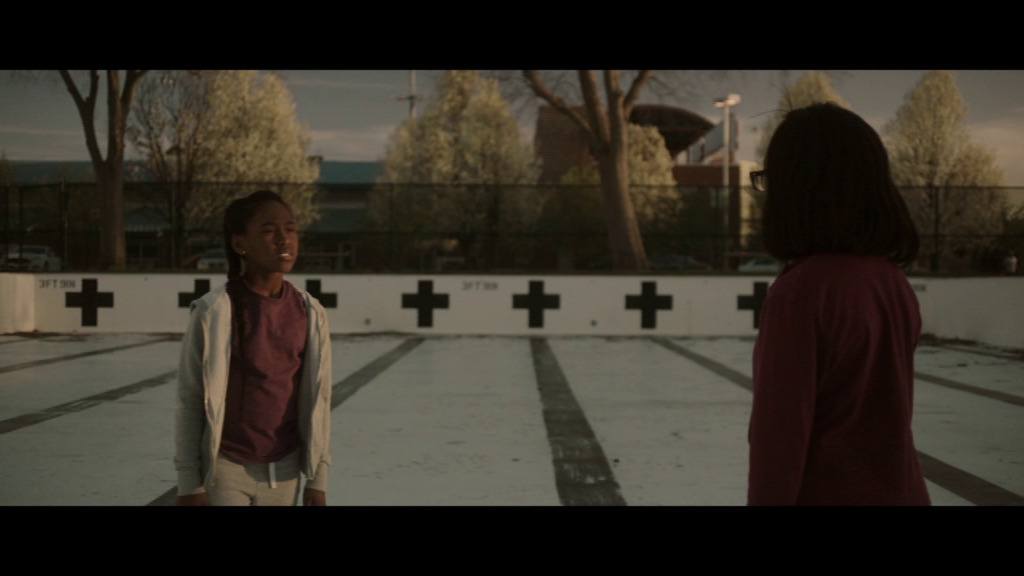 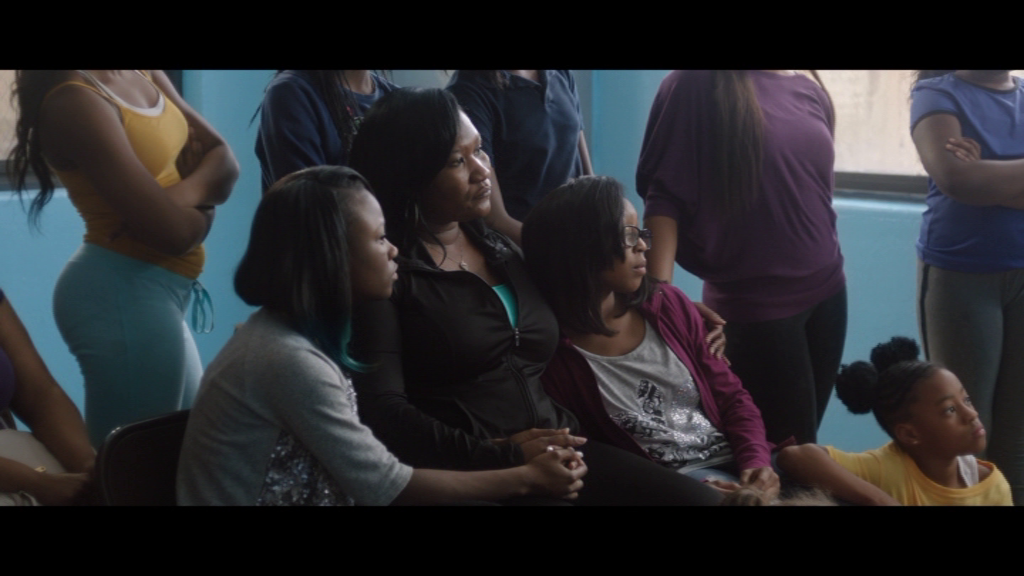 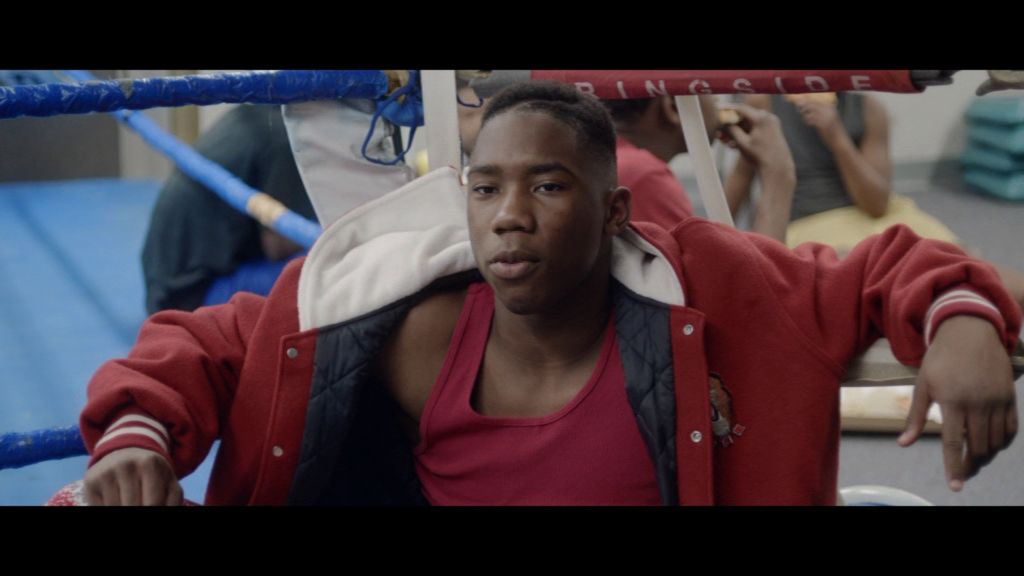 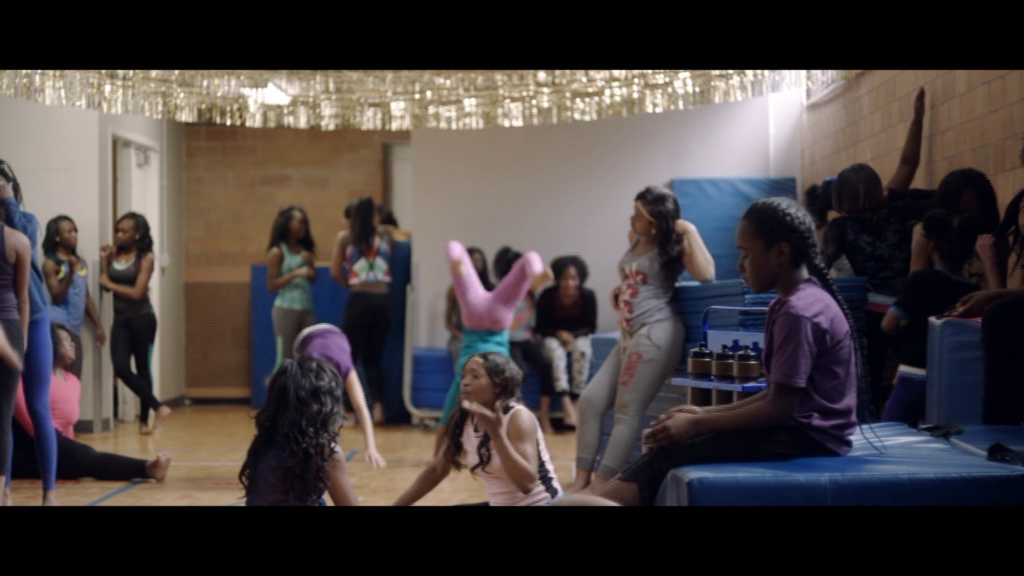 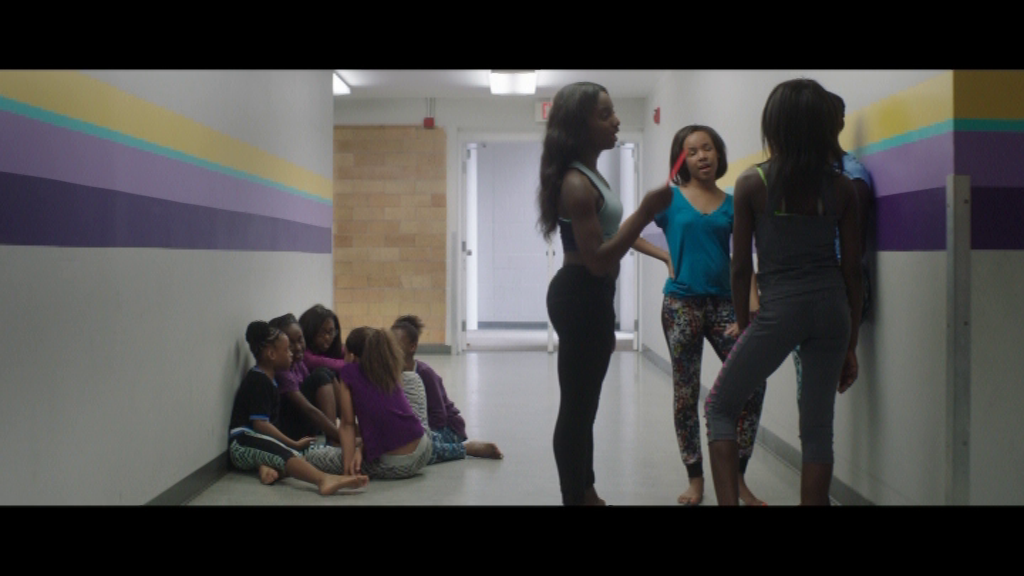 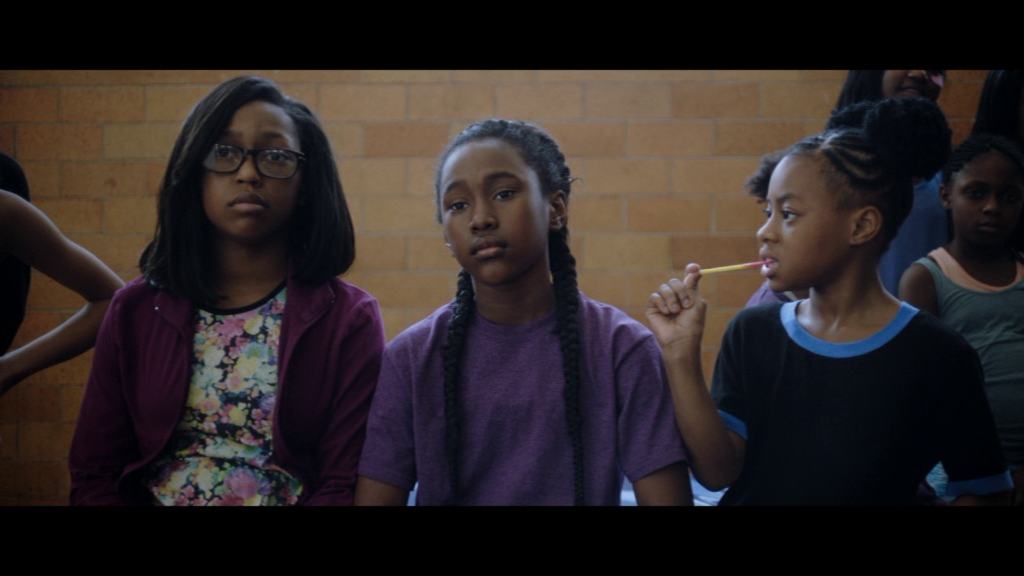 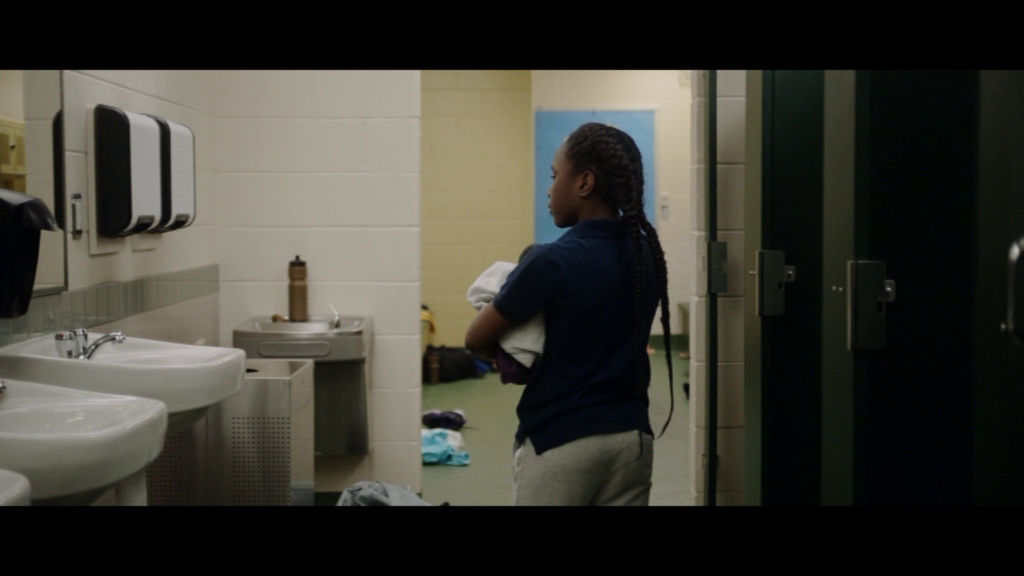 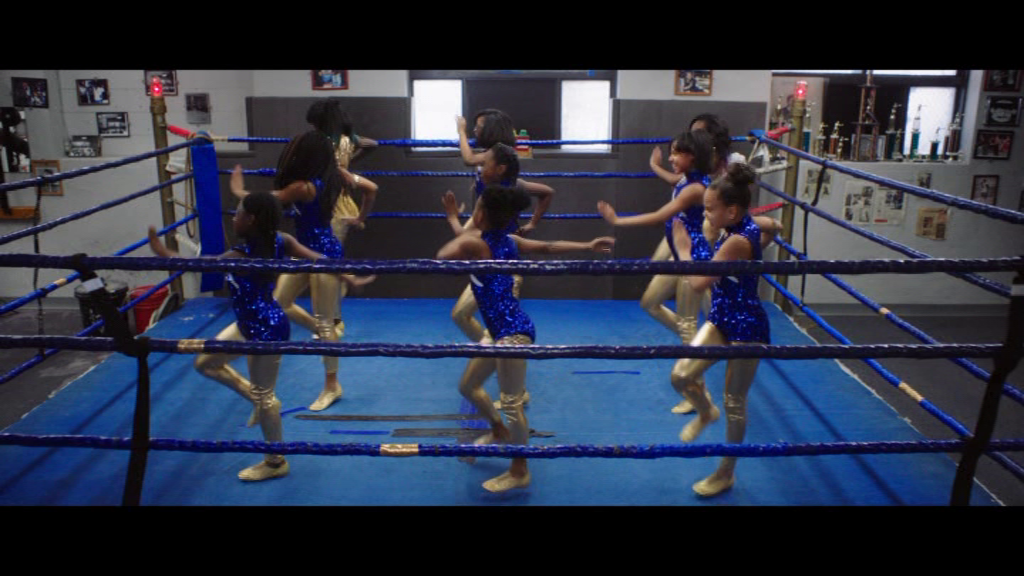 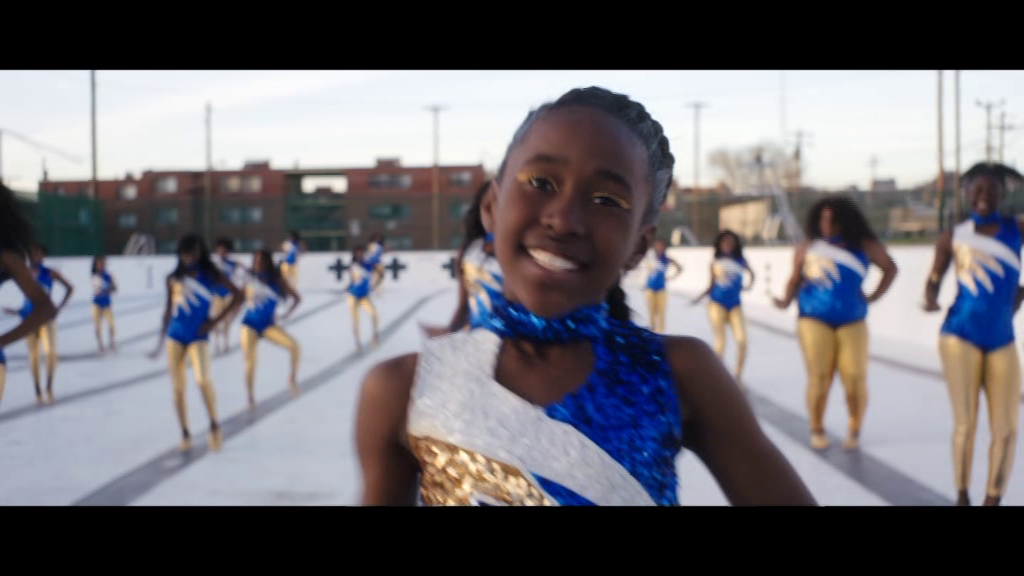 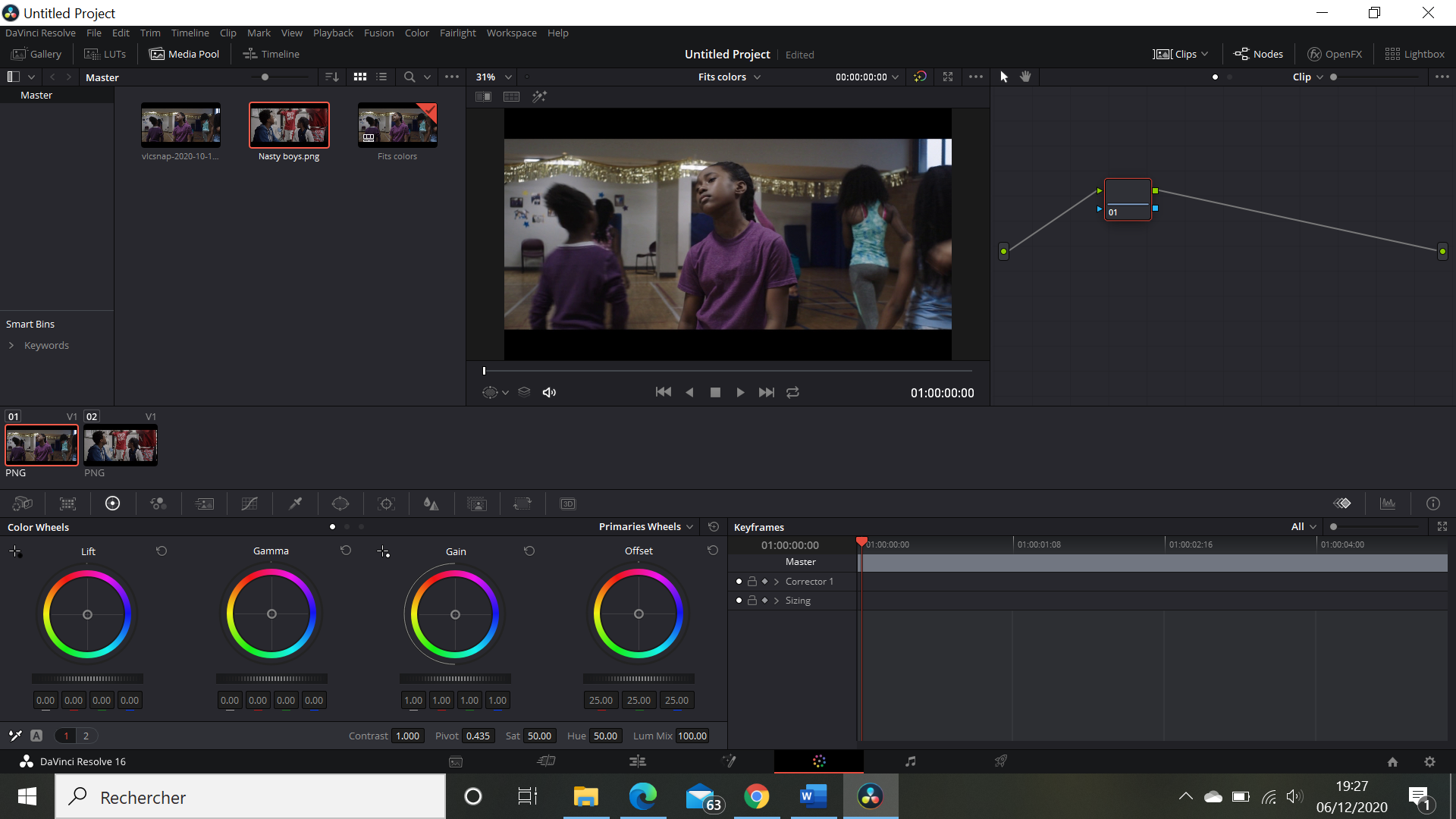 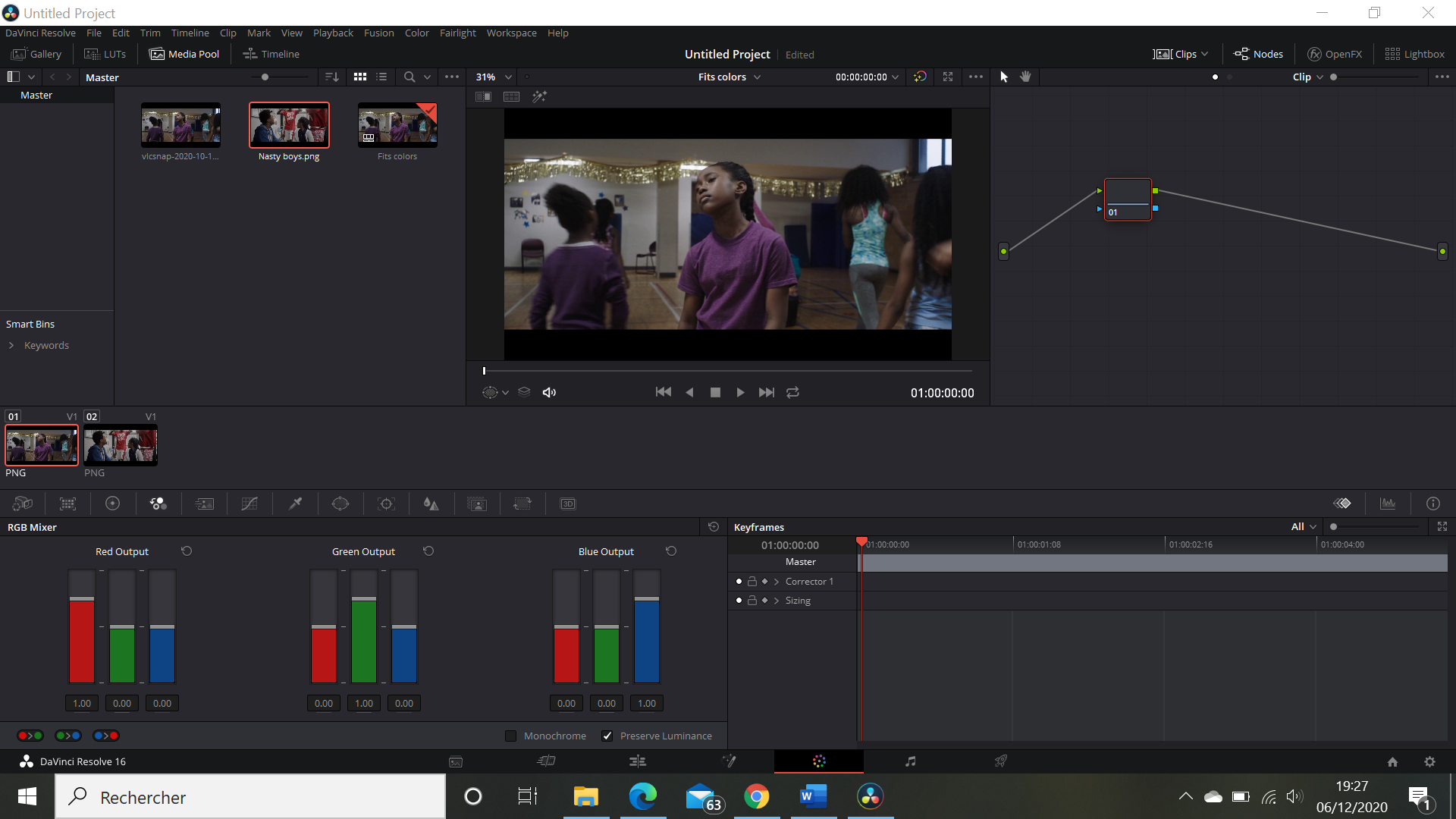 Visualisation des couleurs
 Le vertorscope
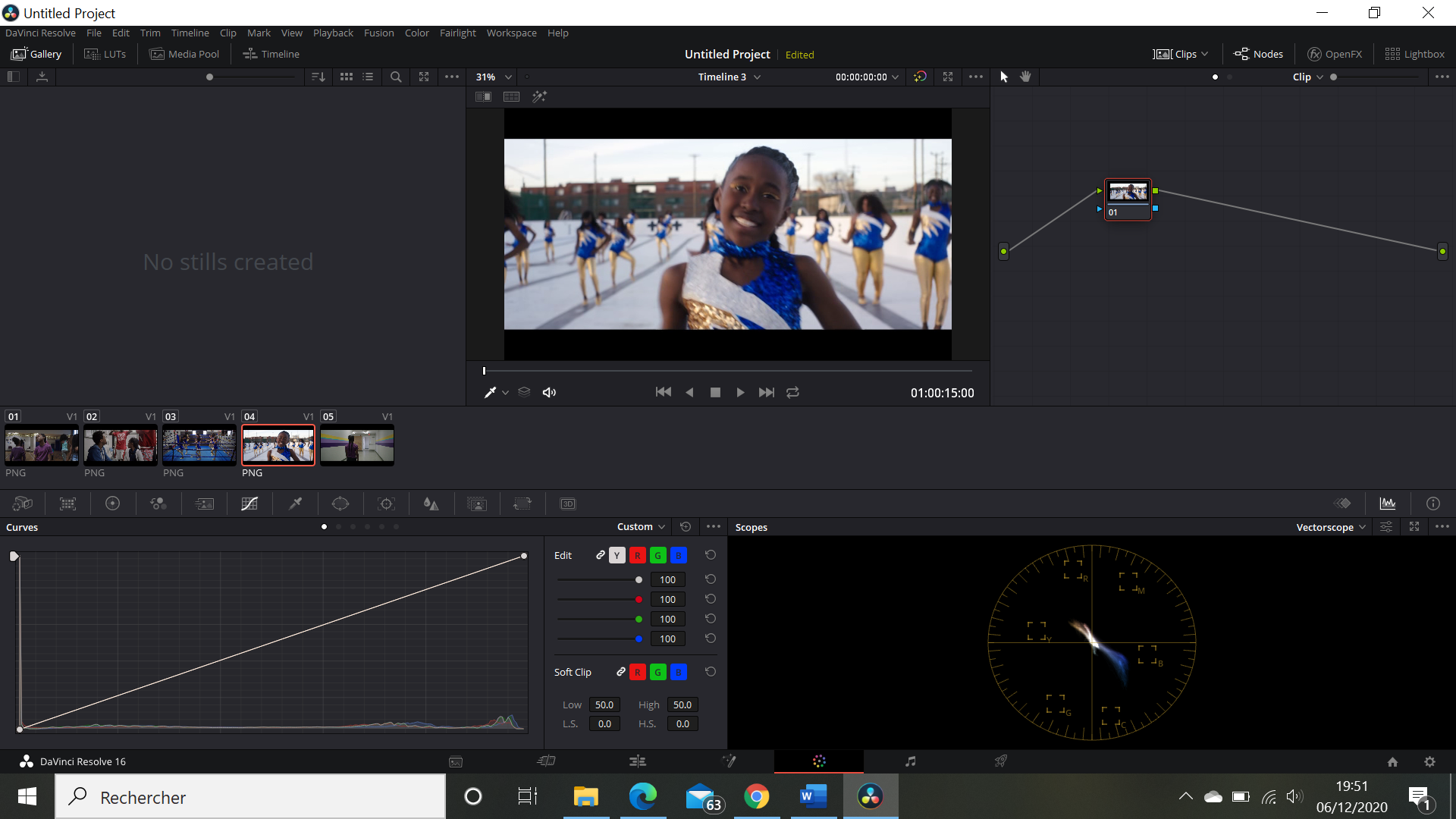 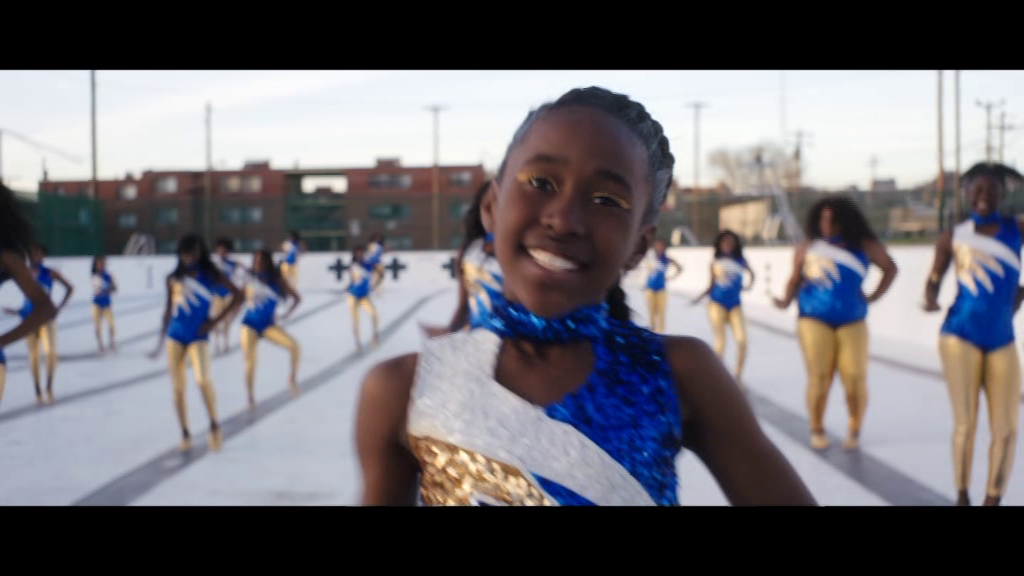 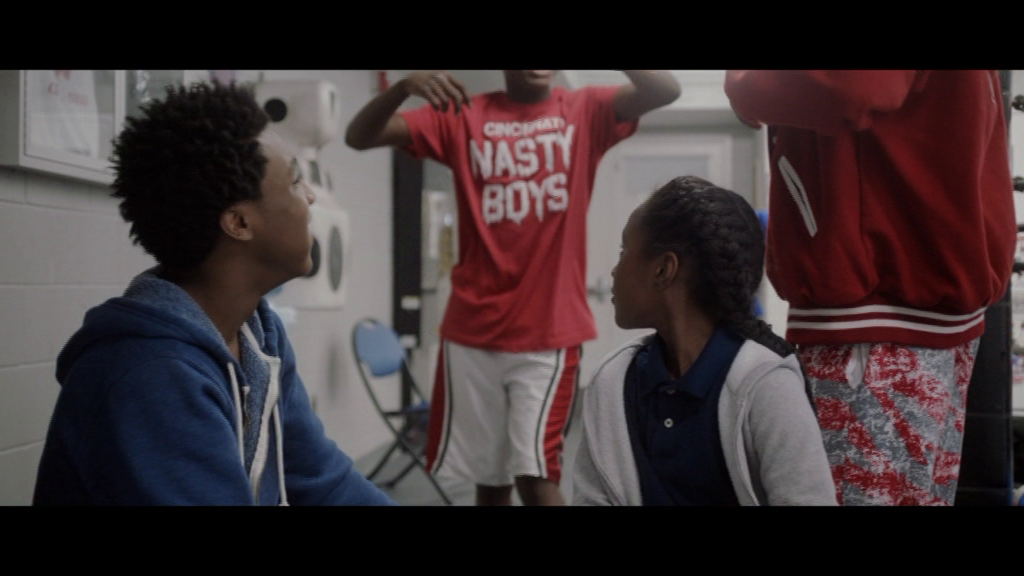 Visualisation de la luminosité
L’histogramme
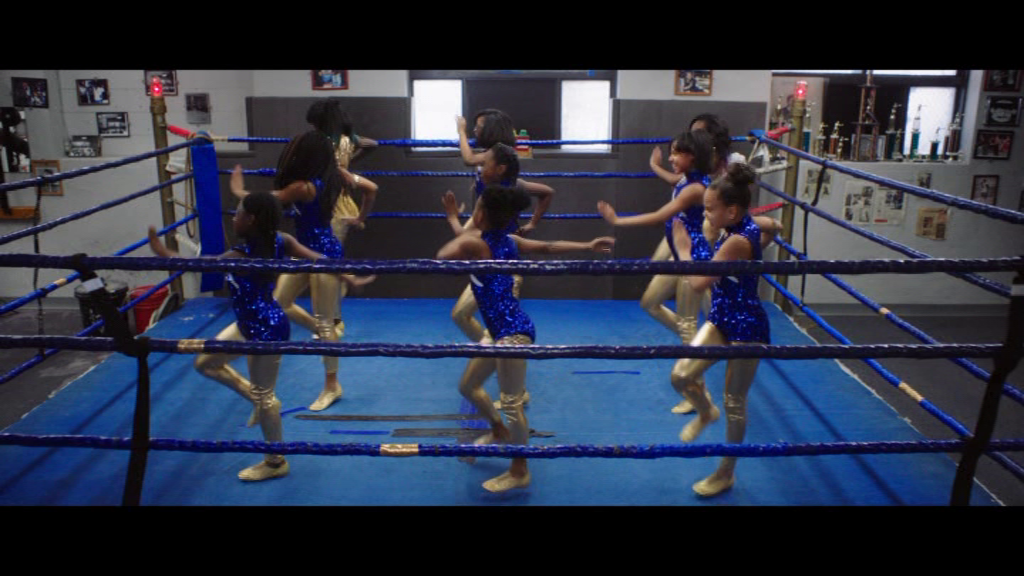 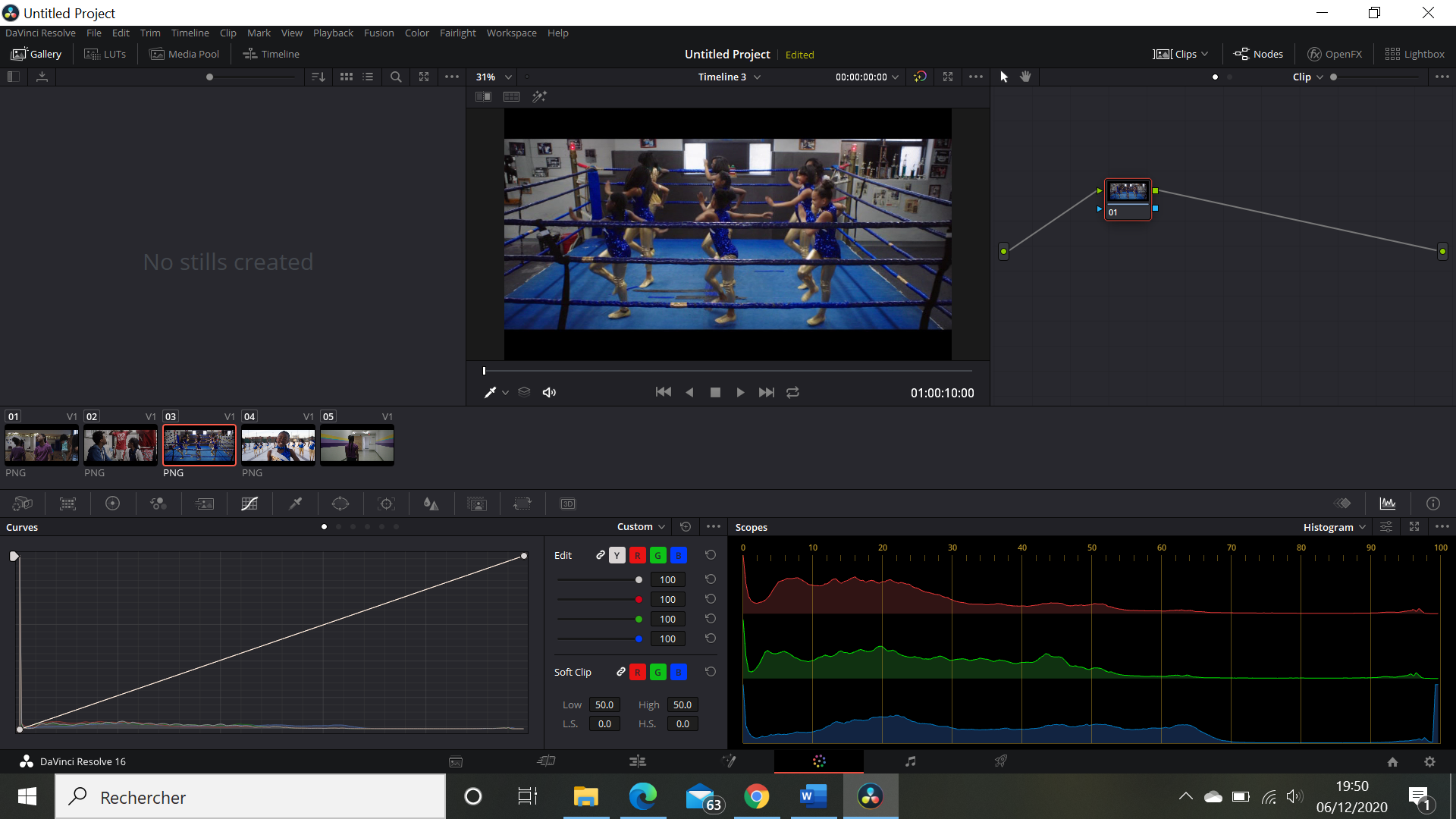 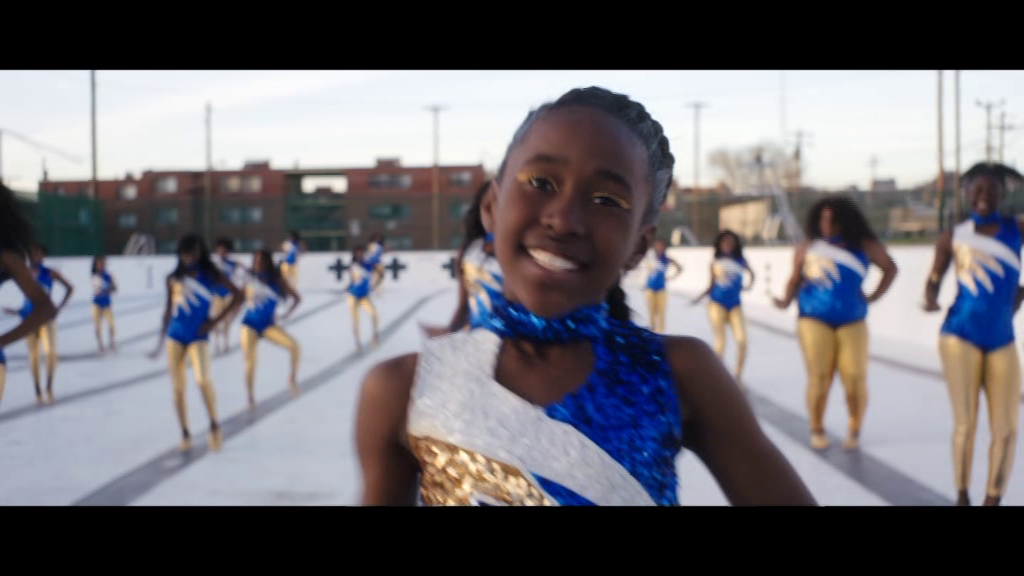 « À l'étalonnage, on a saturé les bleus et désaturé d'autres couleurs pour que les bleus soient éclatants. On a saturé les chaussures de Toni pour que les bleus soient plus riches, et on a désaturé quelques-unes des autres couleurs, surtout dans le gymnase de boxe. Cela semble un peu monochrome: les rouges ne sont pas aussi vifs que les bleus. Ce bleu est une couleur centrale car c'est l'uniforme de Toni dans le gymnase de boxe et cela deviendra son uniforme à la fin. »
Extrait n°3 : La scène d’ouverture
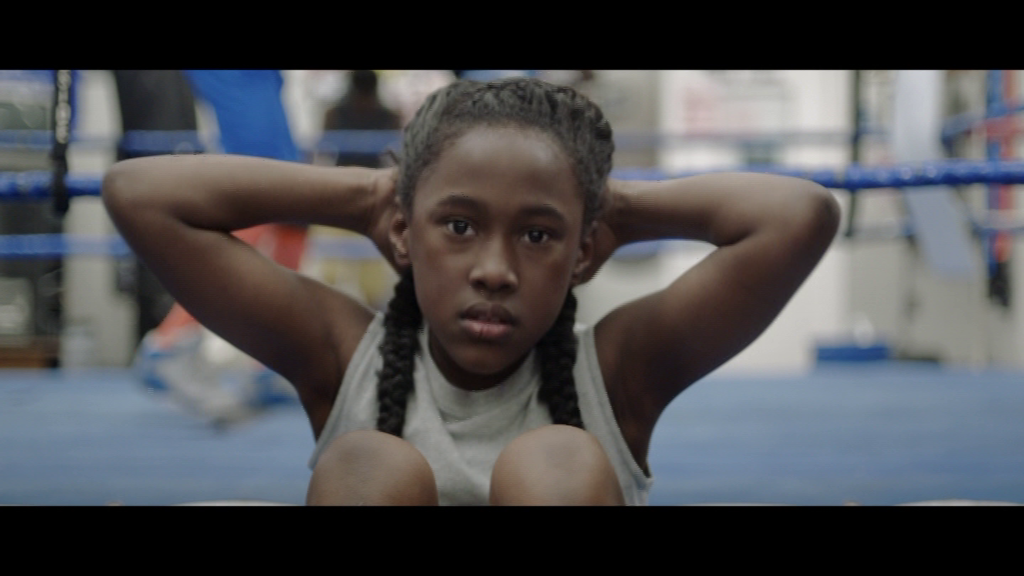 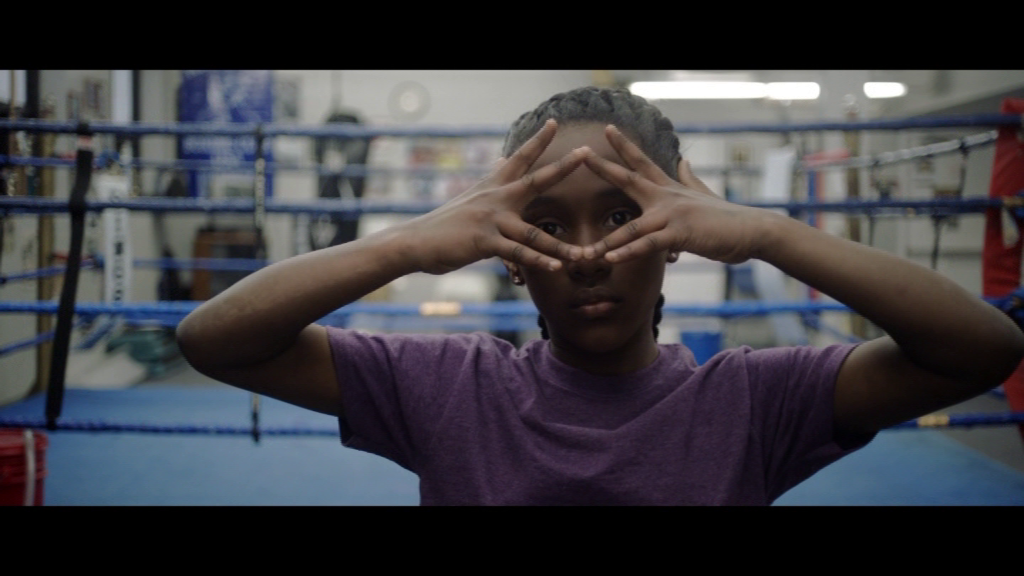 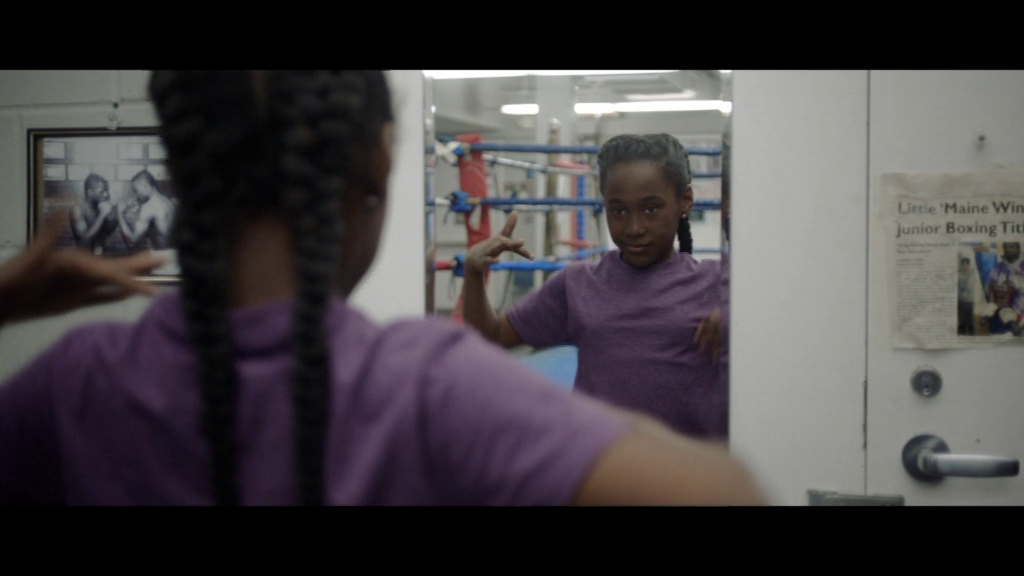 Extrait n°4 : Scène de la passerelle
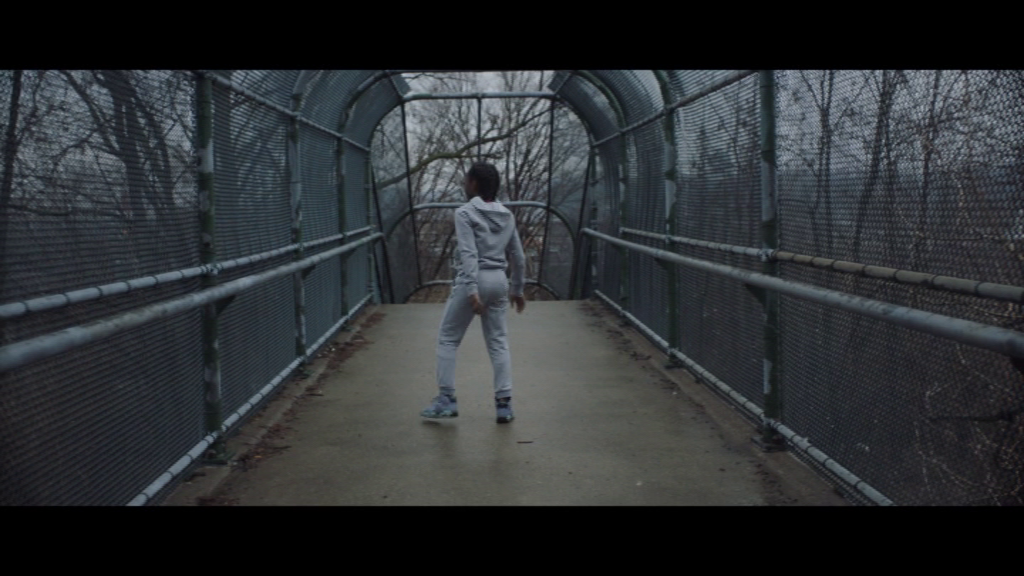 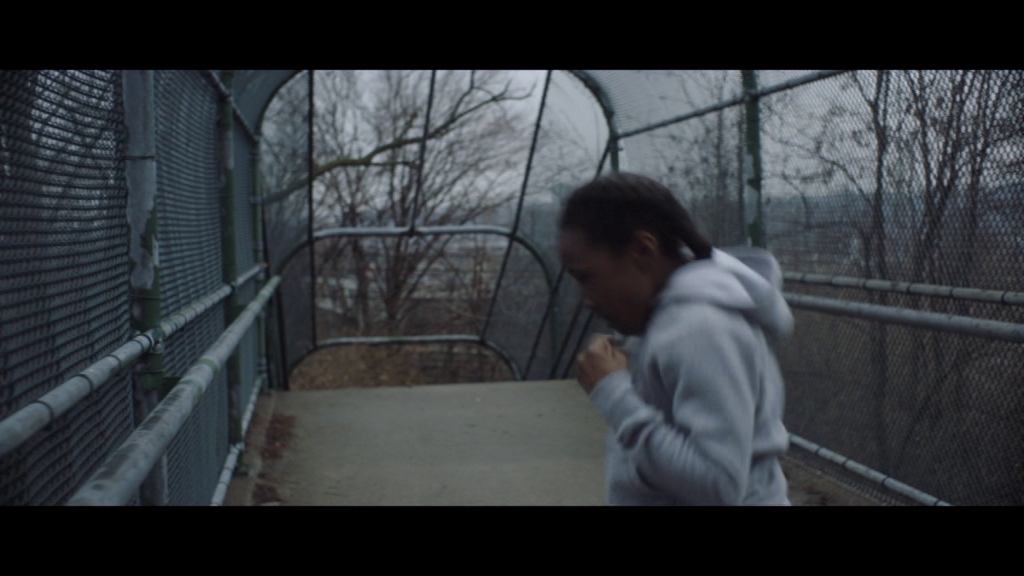 1
4
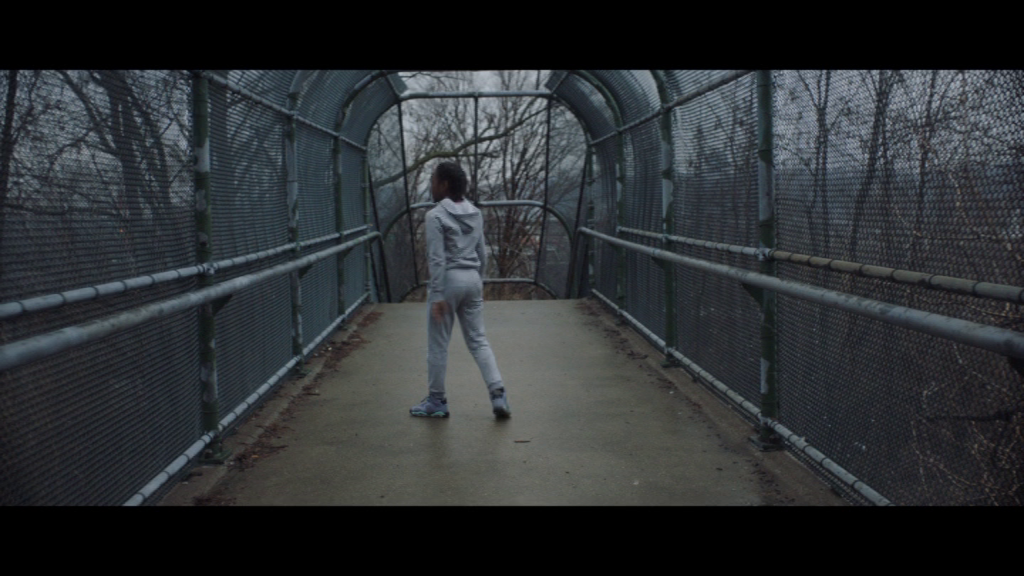 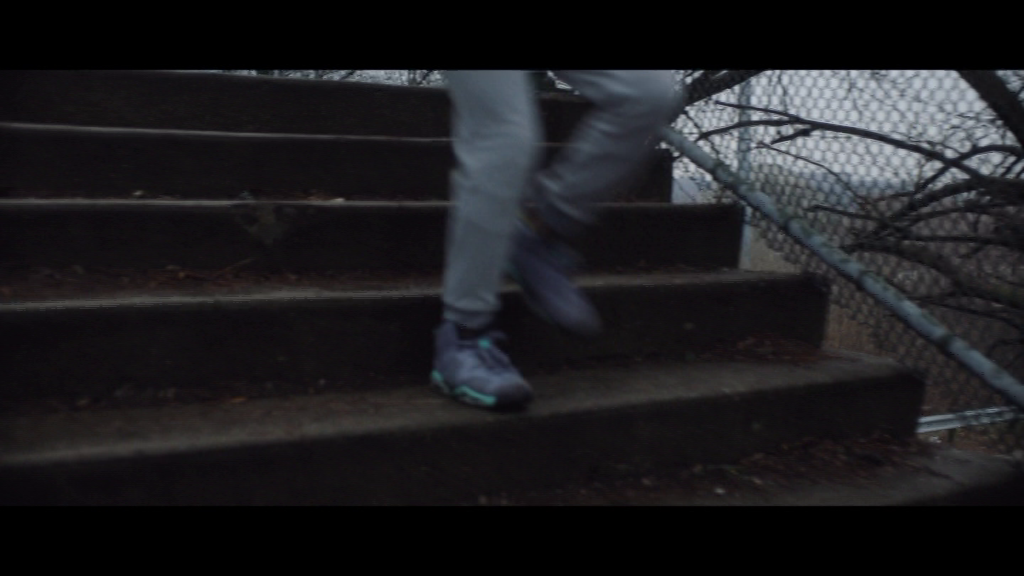 2
5
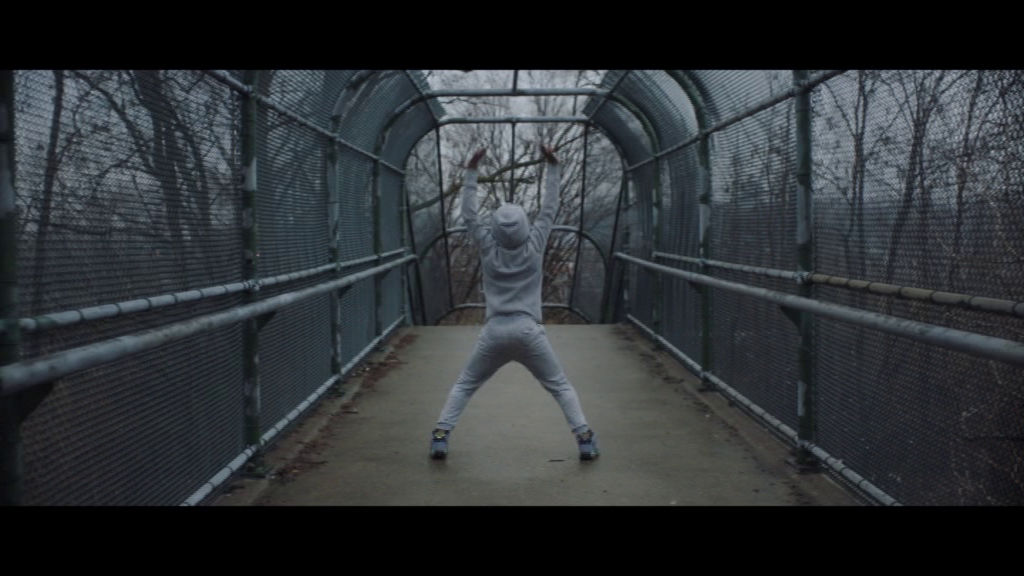 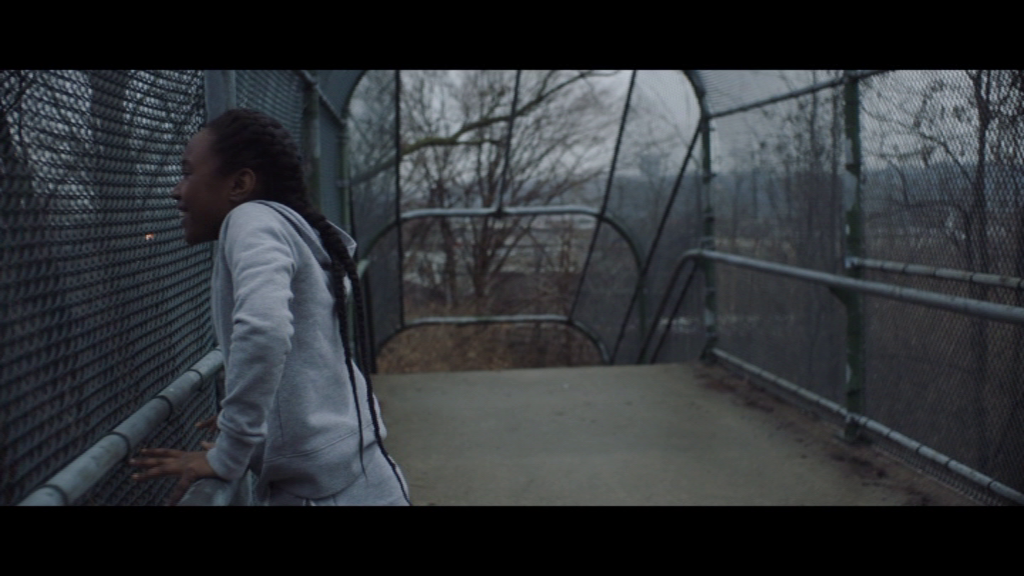 3
6